Access to 
Australian & New Zealand Market
เจาะตลาดออสเตรเลียและนิวซีแลนด์
สุภัฒ สงวนดีกุล
ผู้อำนวยการ
สำนักงานส่งเสริมการค้าฯ ณ นครซิดนีย์
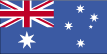 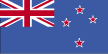 เจาะตลาดออสเตรเลียและนิวซีแลนด์:
เรื่องที่จะแนะนำ
ทำความรู้จักกับประเทศออสเตรเลีย-นิวซีแลนด์
ทำความรู้จักตลาดออสเตรเลีย-นิวซีแลนด์
Why Australia – New Zealand market?
กฎระเบียบนำเข้า
ค้าอะไร ขายอย่างไร กับออสเตรเลีย-นิวซีแลนด์
Northern Territory (NT)
--- Darwin
Western Australia (WA)
Queensland (QLD)
--- Brisbane
--- Perth
New South Wales (NSW)
--- Sydney
South Australia (SA)
Australia Capital Territory(ACT)
--- Adelaide
--- Canberra
Victoria (VIC)
--- Melbourne
Tasmania(TAS)
--- Hobart
ประเทศออสเตรเลีย
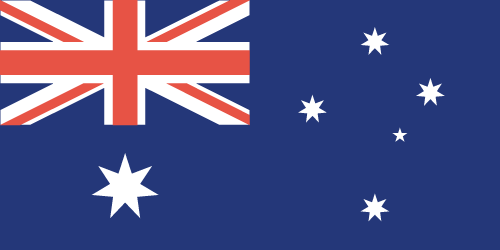 ประกอบด้วย 6 รัฐ และ 2 อาณาเขตการปกครอง
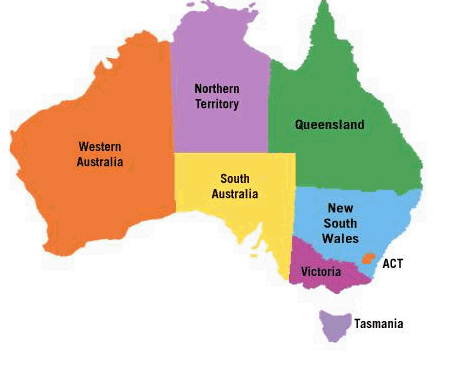 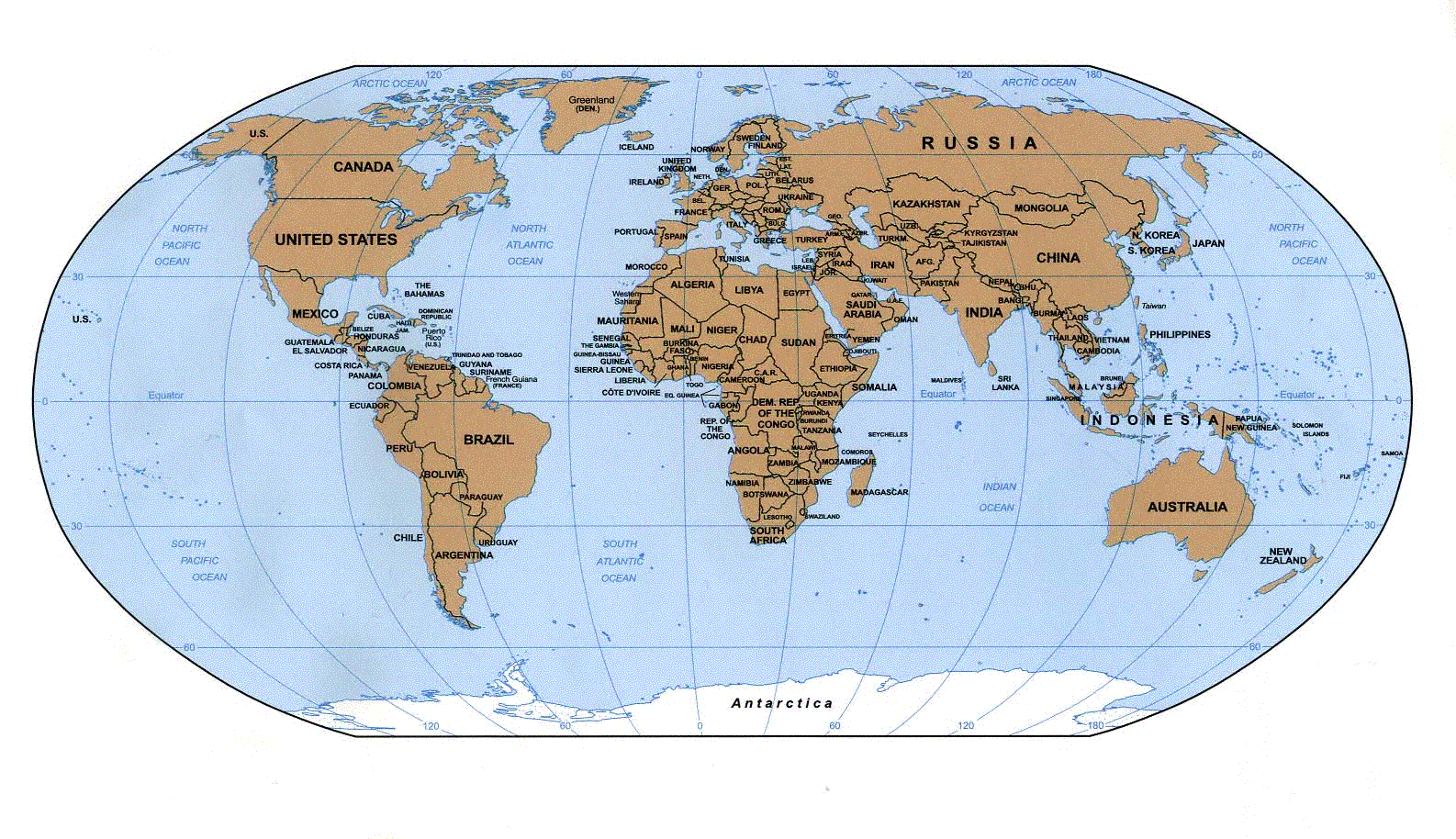 0.3 ล้าน ตร.กม.
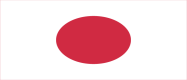 9.5 ล้าน ตร.กม.
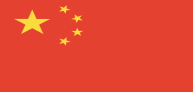 EU-25
4.0 ล้าน ตร.กม.
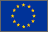 ASEAN 10
4.4 ล้าน ตร.กม.
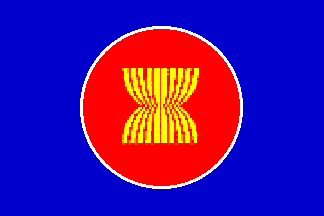 9.3 ล้าน ตร.กม.
3.2 ล้าน ตร.กม.
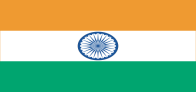 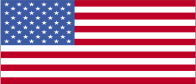 7.7ล้าน ตร.กม.
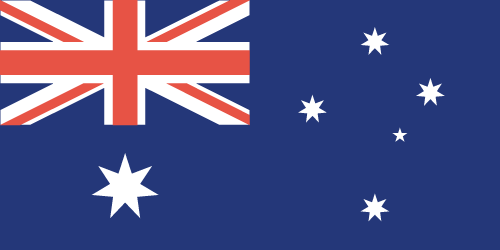 ขนาดพื้นที่ประเทศ
เป็นประเทศใหญ่........
2.6 ล้าน ตร.กม.
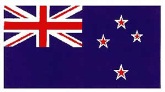 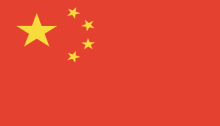 จีน
1,314 ล้านคน
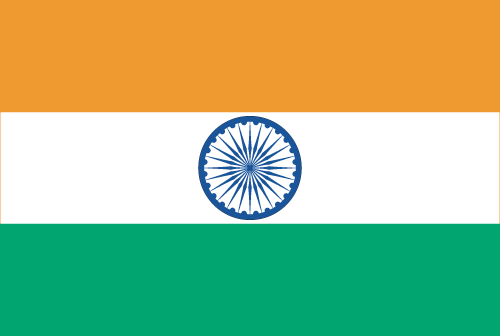 อินเดีย
1,113 ล้านคน
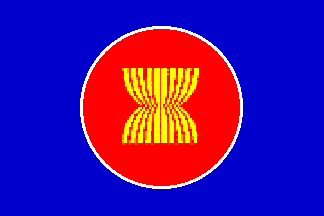 ASEAN 10
567 ล้านคน
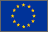 EU 25
460 ล้านคน
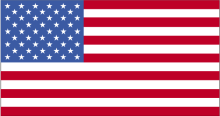 อเมริกา
299 ล้านคน
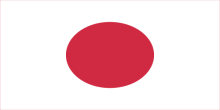 ญี่ปุ่น
127 ล้านคน
ออสเตรเลีย
20.6 ล้านคน
นิวซีแลนด์
4.1 ล้านคน
..........แต่ประชากรน้อย
จำนวนประชากร ปี 2006
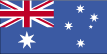 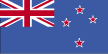 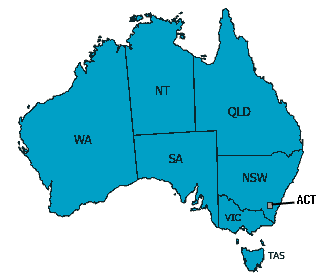 พลเมืองส่วนใหญ่อาศัยอยู่ในเขตเมืองใหญ่ กระจายอยู่แนวชายฝั่ง
Darwin 1 แสนคน
Brisbane 1.6 ล้านคน
Perth 1.4 ล้านคน
Sydney 4.1 ล้านคน
Canberra 3 แสนคน
เมืองสำคัญและจำนวนประชากร
Adelaide 1.1 ล้านคน
Melbourne 3.5 ล้านคน
Hobart 2 แสนคน
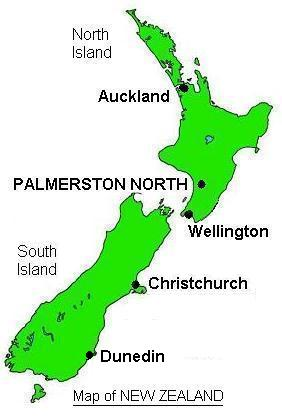 พลเมืองส่วนใหญ่อาศัยอยู่ในเขตเมืองใหญ่ กระจายอยู่แนวชายฝั่ง
Hamilton  1.8 แสนคน
(4.6%)
Auckland  1.2 ล้านคน (30%)
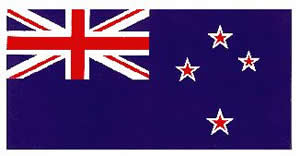 Wellington  3.6 แสนคน
(9%)
Christchurch  3.6 แสนคน
(9%)
เมืองสำคัญและจำนวนประชากร
Dunedin  1.1 แสนคน
(2.8%)
40% เป็น immigrantsหรือเชื้อสาย
25% เกิดในต่างประเทศ
AUSTRALIA
UK                       17.3%
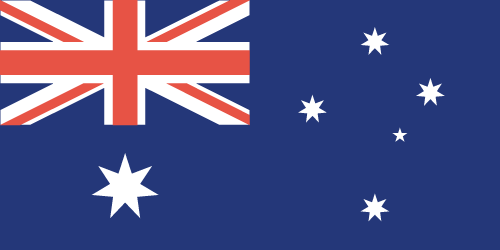 New Zealand    15.3%
China                 9.6%
Philippines         3.1%
Vietnam             2.7%
Malaysia            1.5%
Indonesia          0.9%
Thailand        0.7%
ทำความรู้จัก “ตลาดออสเตรเลีย-นิวซีแลนด์”
พลเมือง
มาจากหลากเชื้อชาติ
ทำความรู้จัก “ตลาดออสเตรเลีย-นิวซีแลนด์”
European             70.5%
Maori                 14.1%
Asian                  8.8%
Pacific Islander  7.5%
NEW ZEALAND
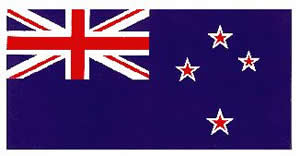 ทำความรู้จัก “ตลาดออสเตรเลีย-นิวซีแลนด์”
......อยู่ในซีกโลกใต้
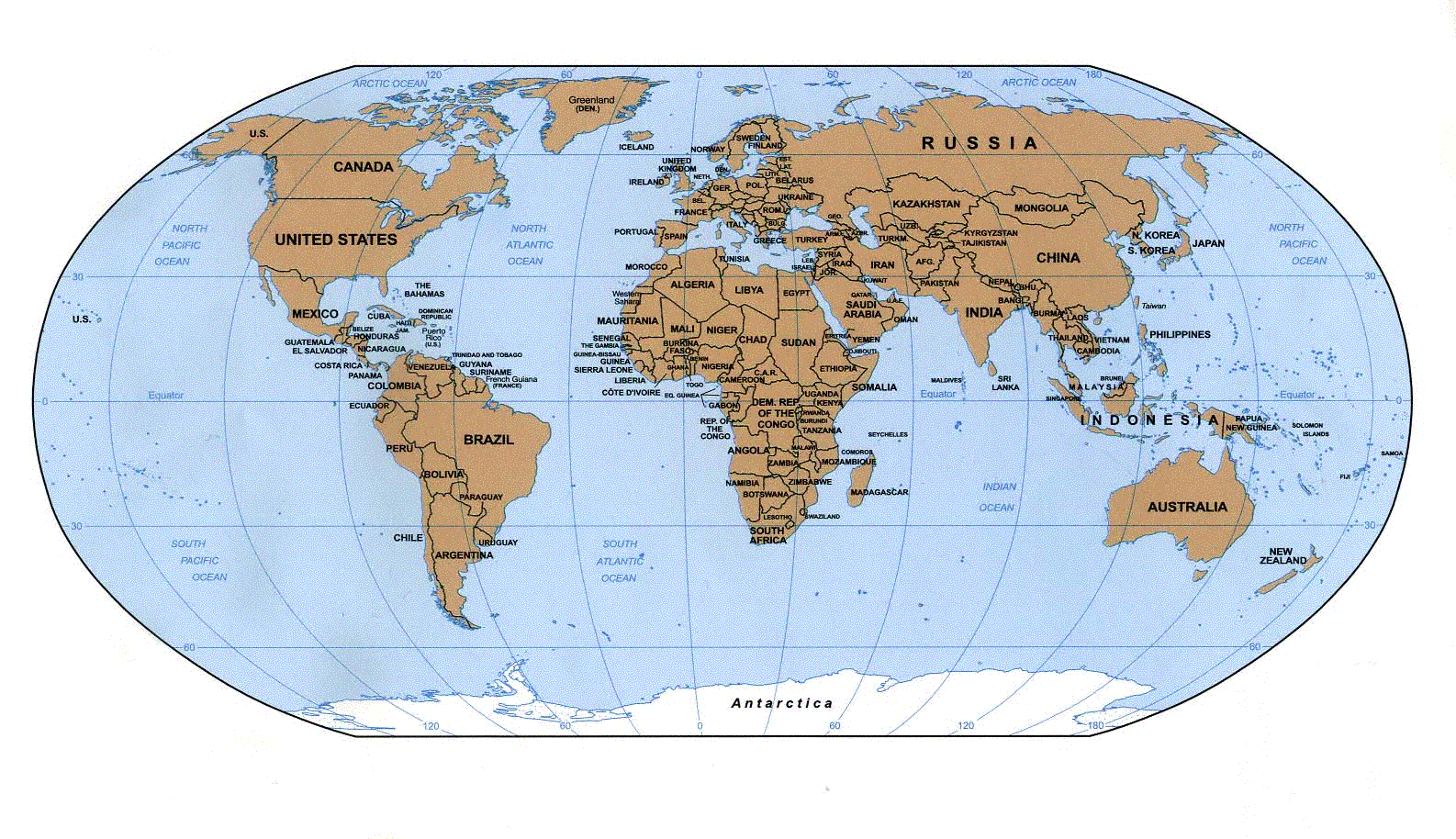 “Down Under”
ทำความรู้จัก “ตลาดออสเตรเลีย-นิวซีแลนด์”
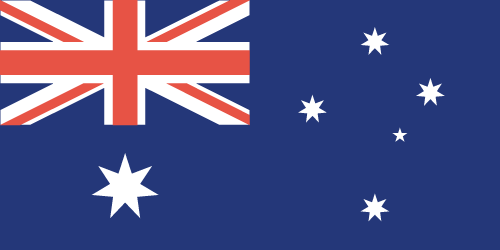 พลเมืองน้อย
ปริมาณสั่งซื้อไม่สูง
เมืองกระจายอยู่แนวชายฝั่ง
ค่าขนส่งในประเทศแพง                   การกระจายสินค้ามีต้นทุนสูง
ออสเตรเลีย-นิวซีแลนด์มีอะไรแตกต่างกับตลาดอื่น ?
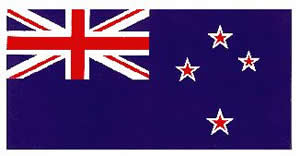 ผู้คนมาจากหลากเชื้อชาติ
ความหลากหลายของอุปสงค์
โอกาสเข้าสู่ตลาดของสินค้าจากเอเซีย
“Down Under”
ความแตกต่างของฤดูกาลกับซีกโลกเหนือ
สินค้าที่มีฤดูกาล – เสื้อผ้า, ผลไม้
สภาวะทางเศรษฐกิจดี
Why Australia & New Zealand Market?
CHINA
INDIA
ASEAN
USA
AUS
JPN
EuroZone
NZ
เปรียบเทียบอัตราการขยายตัวทางเศรษฐกิจ
อำนาจการซื้อสูง
Why Australia & New Zealand Market?
USA
France
AUS
Japan
Italy
NZ
Korea
China
เปรียบเทียบ GDP ต่อหัว (ปี 2006)
อัตราการว่างงานต่ำ
Why Australia & New Zealand Market?
AUS
NZ
เปรียบเทียบอัตราการว่างงาน (ปี 2006)
อัตราภาษีอยู่ในระดับต่ำ
ความหลากหลายของผู้บริโภค
ข้อตกลงการค้าเสรีไทย-ออสเตรเลีย TAFTA
ข้อตกลงการค้าเสรีไทย-นิวซีแลนด์ CEP
Why Australian & New Zealand Market?
โดยเฉลี่ย 5% (ยกเว้นสิ่งทอ เสื้อผ้า รองเท้าและรถยนต์)
ความได้เปรียบด้านอัตราภาษีนำเข้า เทียบกับประเทศคู่แข่ง
แต่... ความได้เปรียบนี้มีวันหมดอายุ
soon-to-come FTA
: AUS – มาเลเซีย, จีน, Gulf Countries, ASEAN, เกาหลี, ญี่ปุ่น ชิลี
: NZ– มาเลเซีย, จีน, Gulf Countries, ASEAN, เกาหลี
กฎระเบียบด้านสุขอนามัย
Quarantine Regulations ที่เข้มงวด
ฉลากสินค้า การบรรจุหีบห่อ
ข้อพึงระวังในการส่งสินค้าไปออสเตรเลียและนิวซีแลนด์
[Speaker Notes: สินค้าเสื้อผ้าสำเร็จรูปซึ่งตัดเย็บในไทยโดยใช้ผ้าที่นำเข้าจากออสเตรเลีย  จะเสียภาษีนำเข้าสำหรับมูลค่าส่วนของค่าตัดเย็บเท่านั้น]
กฎระเบียบนำเข้า
กฎระเบียบด้านสุขอนามัย
สำหรับสินค้าอาหารแทบทุกประเภท
การนำสินค้าเข้า :
Australia ตรวจเงื่อนไขนำเข้าที่ www.AQIS.GOV.AU และเข้าไปที่ ICON
New Zealand ตรวจเงื่อนไขนำเข้าจาก www.nzfsa.govt.nz
ผู้นำเข้าต้องมีใบอนุญาตนำเข้า (import permit)
สินค้าผ่านการตรวจโดยศุลกากร ความเข้มงวดขึ้นกับ“ระดับความเสี่ยง”ที่กำหนดโดย Food Standards Australia New Zealand (FSANZ)
[Speaker Notes: สินค้าเสื้อผ้าสำเร็จรูปซึ่งตัดเย็บในไทยโดยใช้ผ้าที่นำเข้าจากออสเตรเลีย  จะเสียภาษีนำเข้าสำหรับมูลค่าส่วนของค่าตัดเย็บเท่านั้น]
กฎระเบียบนำเข้า
ผ่าน
ผ่าน
ไม่ผ่าน
ไม่ผ่าน
การตรวจสินค้าอาหาร
ไม่ผ่าน
Risk Food
5 ครั้งแรก ตรวจ 100%
อีก 20 ครั้งต่อไปตรวจ 25%
ตรวจ 5%
Active Surveillance Food
สุ่มตรวจ 10%
Random Surveillance Food
สุ่มตรวจ 5%
[Speaker Notes: สินค้าเสื้อผ้าสำเร็จรูปซึ่งตัดเย็บในไทยโดยใช้ผ้าที่นำเข้าจากออสเตรเลีย  จะเสียภาษีนำเข้าสำหรับมูลค่าส่วนของค่าตัดเย็บเท่านั้น]
กฎระเบียบนำเข้า
กฎระเบียบด้านสุขอนามัย
ออสเตรเลีย     ผลไม้สด      มังคุด ลำไย ลิ้นจี่ ทุเรียนแกะภู
ผลไม้แช่แข็ง  ทุเรียน มะพร้าวอ่อน
ผัก             หน่อไม้ฝรั่ง(สดและแช่แข็ง) ข้าวโพดอ่อน(สด)
นิวซีแลนด์       ผลไม้สด        ลำไย มังคุด
ผักสด		ขิง
สินค้าผลไม้ที่อนุญาตการนำเข้าจากไทย
[Speaker Notes: สินค้าเสื้อผ้าสำเร็จรูปซึ่งตัดเย็บในไทยโดยใช้ผ้าที่นำเข้าจากออสเตรเลีย  จะเสียภาษีนำเข้าสำหรับมูลค่าส่วนของค่าตัดเย็บเท่านั้น]
กฎระเบียบนำเข้า
กฎระเบียบด้านสุขอนามัย
เนื้อสัตว์   ที่ยังไม่ผ่านการปรุง ไม่อนุญาตให้นำเข้า
อาหารสำเร็จรูปที่มีเนื้อสัตว์ต่ำกว่า 5% อนุญาตให้นำเข้า
ออสเตรเลีย     มาตรการจำกัดการนำเข้า
เหตุผล เพื่อป้องกันการแพร่กระจายของเชื้อโรค 4 ประเภท
นำเข้าได้     กุ้งถอดหัวแกะเปลือก แต่ต้องผ่านการตรวจเชื้อ
กุ้งผ่านการปรุงสุก(มีเงื่อนไขอุณหภูมิ)
กุ้งแปรรูป
สินค้าประเภทเนื้อสัตว์และอาหารทะเล
กุ้ง
ห้าม  นำเข้ากุ้งดิบทั้งตัว ยกเว้นจากเขตปลอดโรค
[Speaker Notes: สินค้าเสื้อผ้าสำเร็จรูปซึ่งตัดเย็บในไทยโดยใช้ผ้าที่นำเข้าจากออสเตรเลีย  จะเสียภาษีนำเข้าสำหรับมูลค่าส่วนของค่าตัดเย็บเท่านั้น]
กฎระเบียบนำเข้า
กฎระเบียบการควบคุมสินค้าทำจากพืช และส่วนของพืช
สินค้าเฟอร์นิเจอร์ทำด้วยไม้
ผ่าน Offshore treatment
โดย providerที่ AQIS ยอมรับ
เฟอร์นิเจอร์ทำด้วยไม้ ไม้อัด
methyl bromide,
 sulphuryl fluoride,
 heat treatment,
 ethylene oxide,
 permanent timber preservation
ผ่าน Offshore fumigation
 โดย providerที่ AQIS ยอมรับ
เฟอร์นิเจอร์ทำด้วยหวาย ไม้ไผ่
methyl bromide,
ethylene oxide,
 gamma irradiation
กฎระเบียบนำเข้า
กฎระเบียบการควบคุมสินค้าทำจากพืช และส่วนของพืช
สินค้าเฟอร์นิเจอร์ทำด้วยไม้
ผ่าน Offshore fumigation
โดย providerที่ AQIS ยอมรับ
เฟอร์นิเจอร์ทำด้วยผักตบชวา
ethylene oxide
ผ่าน Offshore fumigate
 โดยวิธีการที่ AQIS กำหนด
บรรจุภัณฑ์ หีบห่อ ทำด้วยไม้
กฎระเบียบนำเข้า
กฎระเบียบการควบคุมความปลอดภัยสินค้าอื่นๆ
สินค้าของเล่นเด็ก
ห้ามการเคลือบวัสดุสารพิษ
 เช่น ตะกั่ว อาเซนิก แบเรียม
ของเล่นเด็ก
ห้ามการเคลือบโลหะหนัก
เช่น ตะกั่ว แคดเมียม
เครื่องปั้นดินเผา,
 สินค้าที่ใช้ในการบริโภคอาหาร
กฎระเบียบนำเข้า
ฉลากสินค้า
ฉลากเป็นภาษาอังกฤษ
มีชื่อสินค้า วันที่ผลิต ขนาด น้ำหนัก
ต้องไม่มีข้อความชวนเชื่อทำให้เข้าใจผิดเกี่ยวกับคุณภาพและชนิดสินค้า
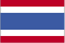 การค้ากับออสเตรเลีย และ นิวซีแลนด์
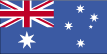 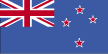 Australia Trade with Thailand
28.9%
Total Trade
35.8%
31.2%
32.4%
28.9%
17.4%
Australia import from Thailand
Australia export to Thailand
39.9%
2.0%
53.3%
increase from previous year
Billion US$
8.0
6.0
4.0
2.0
Y 2004
Y 2005 TAFTA
Y 2006
Australia Import from Thailand
4.72
3.63
3.12
2.76
45.7%
2.07
Billion US$
5.0
4.0
3.0
2.0
1.0
Y 2004
Y 2005 TAFTA
Y 2006
Y 2006   Jan-Jun
Y 2007   Jan-Jun
New Zealand Trade with Thailand
Total Trade
32.5%
5.6%
29.4%
51.5%
0.6%
32.1%
NZ import from Thailand
-2.1%
19.7%
24.9%
NZ export to Thailand
increase from previous year
Million US$
10.0
8.0
6.0
4.0
2.0
Y 2004
Y 2005
Thai-NZ CEP
Y 2006
New Zealand Import from Thailand
673
669
442
371
15.2%
322
Million US$
7.0
5.0
3.0
1.0
Y 2004
Y 2005   TH-NZ CEP
Y 2006
Y 2006   Jan-Jun
Y 2007   Jan-Jun
สินค้าสำคัญที่ออสเตรเลียนำเข้าจากไทย (ปี 2549)
สินค้าสำคัญที่นิวซีแลนด์นำเข้าจากไทย (ปี 2549)
สินค้าน่าบุกตลาด ออสเตรเลีย/นิวซีแลนด์
สินค้าอาหาร
อาหารสำเร็จรูปพร้อมรับประทาน  ขนมขบเคี้ยว
เสื้อผ้าสำเร็จรูป
เสื้อผ้าแฟชั่น
Gift / ของประดับ     ตบแต่งบ้าน
สินค้าแปลกใหม่/Idea products เน้นตลาดระดับกลาง~สูง
ยานยนต์-ส่วนประกอบ
Aftermarket products
เฟอร์นิเจอร์
เน้นตลาดระดับกลางและสูง, เฟอร์นิเจอร์สนาม, โซฟาหนัง
อัญมณี
เครื่องเงิน Sterling silver, Costume Jewelry, Gold 9K/18K
Travel goods, Outdoor goods
โดยเฉพาะนิวซีแลนด์
สินค้าเจาะกลุ่มผู้สูงอายุ
คู่แข่งสำคัญของไทยในตลาดออสเตรเลีย
สินค้าอาหาร
นิวซีแลนด์, สหรัฐฯ, จีน, อังกฤษ ฯลฯ
เสื้อผ้าสำเร็จรูป
จีน, อิตาลี, อินโดนีเซีย, ฮ่องกง, เวียตนาม อินเดีย  ฯลฯ
Gift/ของประดับ ตบแต่งบ้าน
จีน, อินเดีย, กลุ่ม ASEAN, ฮ่องกง, ไต้หวัน ฯลฯ
ยานยนต์-ส่วนประกอบ
ญี่ปุ่น เยอรมัน สหรัฐฯ, เกาหลี, ไต้หวัน, จีน ฯลฯ
เฟอร์นิเจอร์
จีน มาเลเซีย อินโดนีเซีย อิตาลี อังกฤษ สหรัฐฯ ฯลฯ
อัญมณี
จีน, อินเดีย ฯลฯ
คู่แข่งสำคัญของไทยในตลาดนิวซีแลนด์
สินค้าอาหาร
ออสเตรเลีย, จีน, สหรัฐ, ออสเตรเลีย ฯลฯ
เสื้อผ้าสำเร็จรูป
จีน, ออสเตรเลีย, อินโดนีเซีย,ฮ่องกง, เวียตนาม อินเดีย ฯลฯ
Gift/ของประดับ ตบแต่งบ้าน
จีน, อินเดีย, กลุ่ม ASEAN, ฮ่องกง, ไต้หวัน ฯลฯ
ยานยนต์-ส่วนประกอบ
ญี่ปุ่น เยอรมัน สหรัฐฯ, เกาหลี, ไต้หวัน, จีน ฯลฯ
เฟอร์นิเจอร์
จีน มาเลเซีย เวียตนาม อินโดนีเซีย อิตาลี สหรัฐฯ ฯลฯ
อัญมณี
จีน, อินเดีย, ออสเตรเลีย ฯลฯ
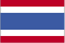 ทำธุรกิจกับออสเตรเลีย และ นิวซีแลนด์
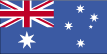 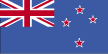 ตัวแทน(Oversea Buying Agent)
ตัวแทน
ผู้นำเข้า - ผู้ค้าส่ง
ผู้ผลิตสินค้าใน AUS-NZ
ร้านค้าปลีก
ร้านค้าปลีก
ผู้บริโภค
Distribution Channels - การกระจายสินค้า
ผู้ผลิต-ผู้ส่งออกสินค้าในต่างประเทศ
ราคา FOB
+3~6%
ตัวแทน Oversea Buying Agent
+ 40~75% x ราคารวมภาษีนำเข้า
+ 15~35%
+ 50~100%
+ 40~75%
+ 35~40%
Mark-ups
ผู้นำเข้า/ผู้ค้าส่ง
ซุปเปอร์มาร์เกต
ห้างสรรพสินค้า
ขายสินค้าราคาถูก
ห้างสรรพสินค้า
ร้านค้าปลีกขนาดเล็ก
ราคาจำหน่ายปลีก
How to do business with Australia & New Zealand
“Aussi” & “Kiwi”
Easy-going, Casual
Straightforward
Outdoor activities, Leisure, ใช้เวลาพักผ่อนกับครอบครัว
โครงสร้างครอบครัว
สัดส่วนคนแต่งงาน     ชาย 34/1000 , หญิง 32/1000 (ปี 2000)
ขนาดครอบครัว ปี 1996 : 2.6 คน ----  ปี 2021:  2.3 คน
Aging Society -- Life expectancy  ชาย 77ปี หญิง 82 ปีไล่เลี่ยญี่ปุ่น
How to do business with Australia & New Zealand
ผู้นำเข้าออสเตรเลีย-นิวซีแลนด์
มักจะคำนึงเป็นพิเศษเกี่ยวกับ
ราคา
คุณภาพ
ความไว้เนื้อเชื่อใจ
ส่งมอบตรงเวลา
ปริมาณสั่งซื้อขั้นต่ำ
How to do business with Australia & New Zealand
ผู้นำเข้าออสเตรเลีย-นิวซีแลนด์
ราคา  - Three Golden Rules : “Price, price & price”
การแข่งขันสูง
คาดหวังราคาที่ต่ำกว่าราคาที่เสนอขายไปยังสหรัฐฯ-ยุโรป
Marks-up ค่อนข้างสูง
จะเมินหนีถ้าเห็นว่าเป็น “Unrealistic Price”
คุณภาพ
Value for Money
สินค้าคุณภาพดี ราคาแพง จะได้ margin สูงกว่า
How to do business with Australia & New Zealand
ผู้นำเข้าออสเตรเลีย-นิวซีแลนด์
ส่งมอบตรงเวลา
โดยเฉพาะสินค้าที่มีฤดูกาล
ความไว้เนื้อเชื่อใจ   - Reliability
ชอบ “ธุรกิจระยะยาว”  “รักเดียวใจเดียว”
แต่หวังให้คู่ค้า ต้องคง Competitiveness อยู่เสมอ
เริ่มต้นสั่งซื้อเพียงปริมาณน้อย
ปริมาณสั่งซื้อขั้นต่ำ
มีข้อจำกัด เพราะขนาดประชากร และค่าขนส่งระหว่างเมือง
อาจต้องอาศัย consolidated shipment
How to do business with Australia & New Zealand
การติดต่อธุรกิจกับ “Aussi & Kiwi”
นัดหมายก่อนล่วงหน้า
ช่วงที่ควรเลี่ยง ปลาย-ต้นปีภาษี(กลาง มิย.- กลาง กค.)
ช่วงเทศกาลคริสมาสต์-ปีใหม่
ตรงต่อเวลานัดหมาย
ทำการบ้าน - ข้อมูลพร้อม
เริ่มด้วยบรรยากาศง่ายๆกันเอง และเข้าสู่การหารือธุรกิจอย่าให้ช้าเกินไป
Sense of humor / Be “businesslike but relaxed”
คติประจำใจ ในการทำธุรกิจกับ Aussi และ Kiwi
….If you make good products
They will come…
Be patient & keep getting in touch ……
“Silence
is golden”
kills”
ได้-ไม่ได้ บอกไป แต่อย่าเงียบหาย
And now………. จะเริ่มอย่างไร?
ศึกษาข้อมูลตลาดสำหรับสินค้า  + ไปดูตลาด
เลือกสินค้าที่เหมาะกับตลาด
แสวงหาผู้นำเข้า
- รายชื่อผู้นำเข้าจากแหล่งข้อมูลต่างๆ
- DEP web site  www.thaitrade.com
- เข้าร่วมงานแสดงสินค้า, คณะผู้แทนการค้า
ติดต่อผู้นำเข้า…สิ่งที่ต้องมีพร้อม :
- คำโฆษณาสินค้าที่กระชับ เน้น จุดเด่นของสินค้า
- แค๊ตตาลอก, ราคา, จำนวนสั่งซื้อ, ฯลฯ
ติดตามผล
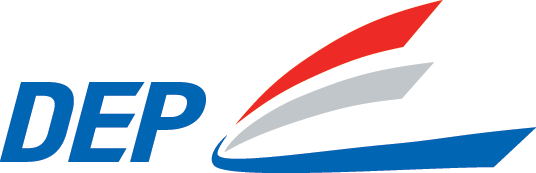 Thai Trade Centre, Sydney จะช่วยอะไรให้ท่านได้บ้าง?
ให้ข้อมูลด้านการตลาด
แนะนำผู้นำเข้า -
ทำหน้าที่เป็น “พ่อสื่อ”
อย่าลืม แจ้งชื่อบริษัท- ที่ติดต่อฯลฯ
จัดนัดหมายผู้นำเข้า
กิจกรรมส่งเสริมสินค้าไทย
ประสาน-ดำเนินการเข้าร่วมงานแสดงสินค้า
นำคณะผู้นำเข้า-นักธุรกิจ AUS-NZ มาซื้อสินค้าไทย
In-store promotion
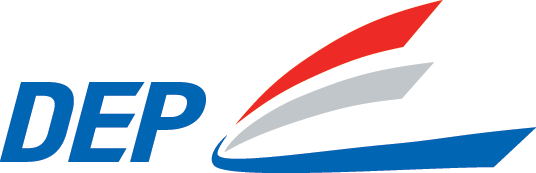 thaitrade@ozemail.com.au
Useful Web Site
Australia
AUSTRADE  www.austrade.gov.au
AQUIS        www.aquis.gov.au
ศุลกากร-อัตราภาษี  www.customs.gov.au
รัฐบาลกลาง (Federal Government) www.fed.gov.au
กระทรวงการต่างประเทศและการค้า (DFAT) www.dfat.gov.au
New Zealand
NZ Trade & Enterprise www.marketnewzealand.com
NZ Food Safety   www.nzfsa.govt.nz
ศุลกากร-อัตราภาษี  www.customs.govt.nz
รัฐบาลกลาง (Federal Government) www.newzealand.govt.nz
กระทรวงการต่างประเทศและการค้า (MFAT) www.mfat.govt.nz